Емоційне налаштування
Сьогодні
12.03.2023
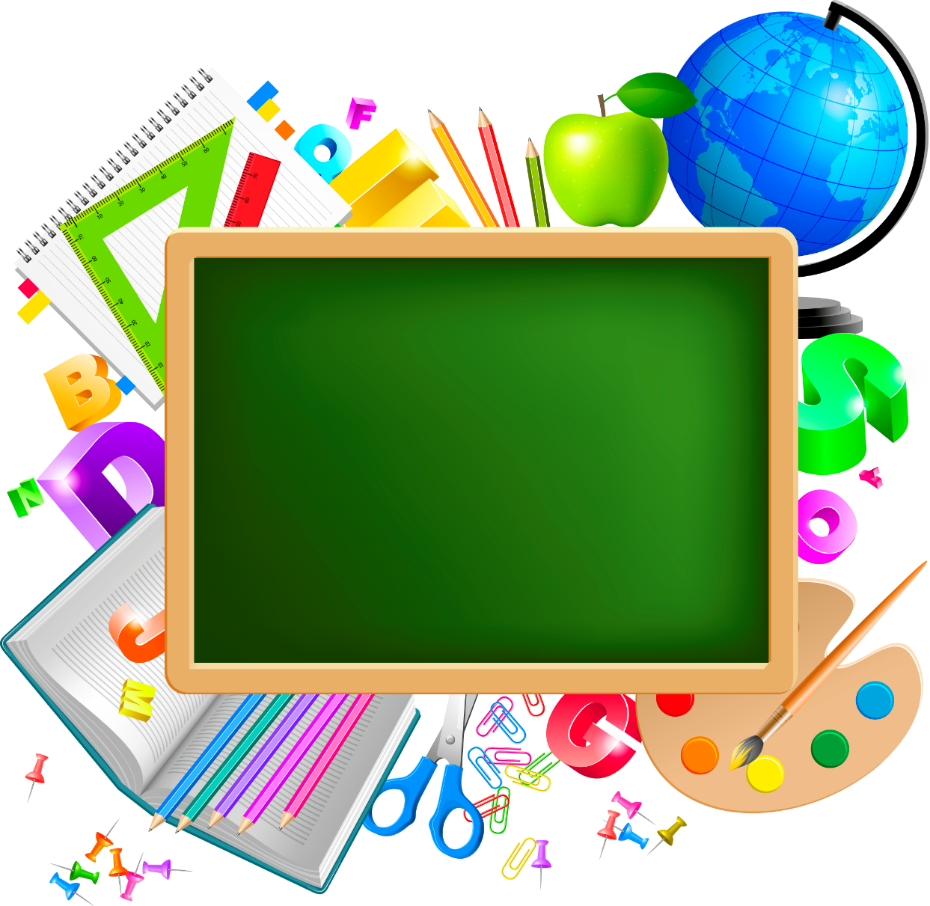 Всіх до класу він скликає
Голосистий наш дзвінок,
І ми радо поспішаєм
На цікавий наш…
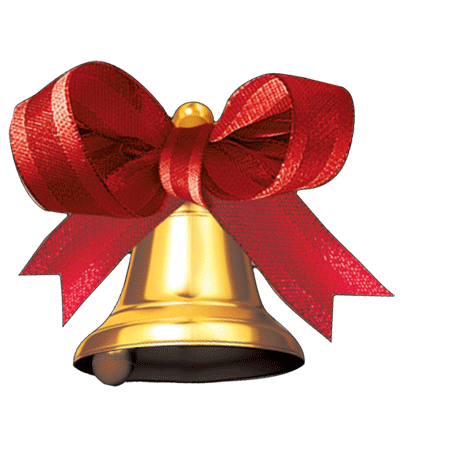 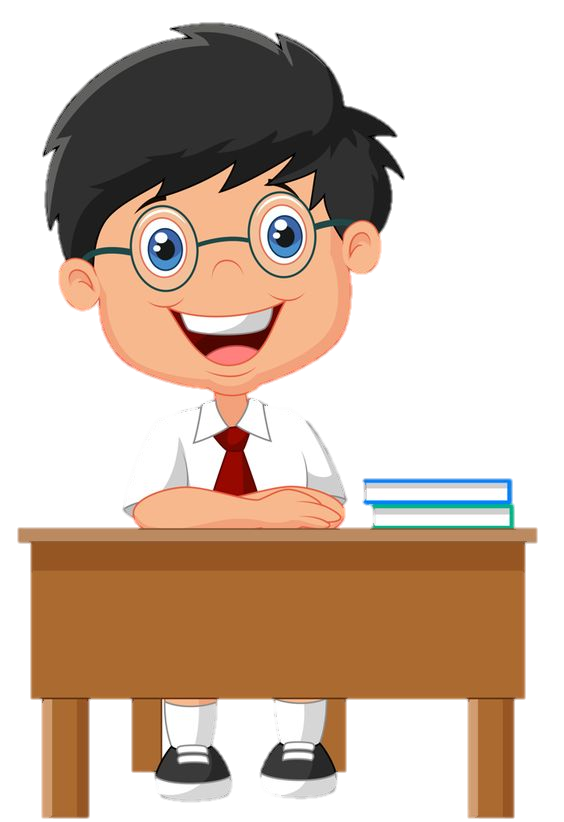 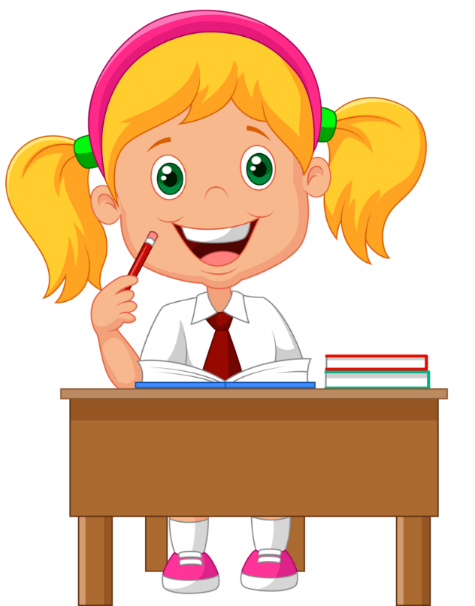 урок.
Аутотренінг
Сьогодні
Я не боюся висловити свої думки.
Я – учень.
12.03.2023
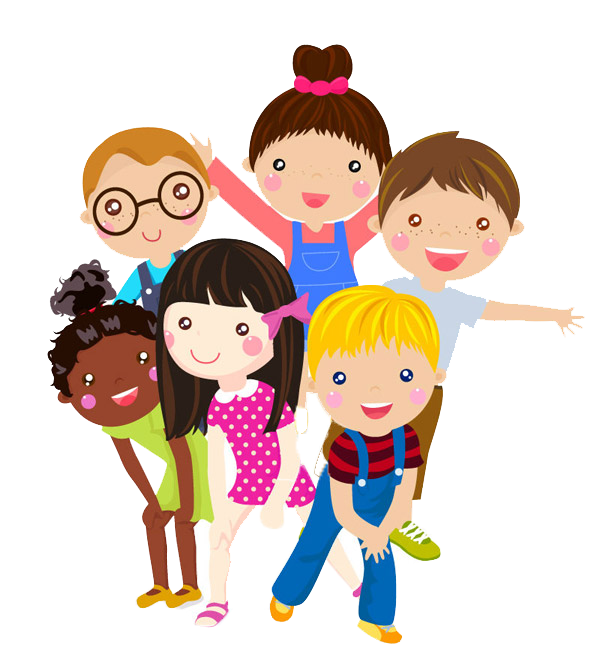 Я – особистість творча.
Помилившись, я міркую далі.
Я думаю, аналізую.
Я хочу багато знати.
Шукаю істину.
Я сьогодні буду активним.
Вправа « Незавершені речення»
Причини початку раннього статевого життя – це… 
-Щоб не "відставати" від друзів.
-Щоб відчути себе старшим.
-Під впливом алкоголю чи наркотичних речовин.
-Роблять це під тиском аби не втратити коханого.
Вправа « Незавершені речення».
Ранні статеві відносини можуть призвести до…  
(вибрати правильні відповіді)
а)хвороб
б) небажаної вагітності
в)розчарування в коханні.
г)міцного кохання
Вправа « Незавершені речення».
Стосунки  між підлітками  повинні будуватись на засадах …
Вправа « Міфи чи факти»
Відповідальна людина здатна відповідати за долю іншої людини.
Організм підлітків готовий до народження дітей
Справжні стосунки опираються на вірність, відданість і щирість.
Перші статеві контакти підлітків зазвичай бувають випадковими
Статеве життя підлітки починають, тому що вважають себе дорослими
Попри удавану зрілість організм підлітків не готовий до народження дітей.
Вправа « Міфи чи факти»
Ранні статеві стосунки негативно впливають тільки на здоров’я дівчат.
Особисте життя підлітків – їхня особиста справа.
Слід уміти виявляти почуття симпатії без статевих стосунків.
У підлітків достатньо життєвого досвіду, щоб зробити правильний вибір щодо початку статевого життя.
Слід уміти спокійно, але переконливо відмовлятися від небезпечної пропозиції щодо ранніх статевих стосунків.
Тема: Небезпека інфікування ВІЛ, інфекціями, що передаються статевим шляхом (ІПСШ). ВІЛ/СНІД: проблема людини і проблема людства.
Чому цю тему пропонують для підлітків 13-15 років?
Підлітки прагнуть спробувати багато нового і повинні знати про наслідки небезпек.
 Відповідно до статистики перший статевий досвід отримують саме підлітки
Особливості ІПСШ
Інфекції / захво́рювання, що передаю́ться стате́вим шляхо́м (ІПСШ /
 На них хворіють однаковою мірою як чоловіки, так і жінки.
ІПСШ можуть передаватися й іншими механізмами і шляхами: гемоконтактним (гепатит B), 
Контактно, через мікропошкодження шкіри  
 вертикальним (від матері до дитини,ВІЛ).
Особливості ІПСШ
На відміну від більшості інфекційних захворювань після ІПСШ, як правило, не виникає імунітет і, у разі повторного зараження, хвороба розвивається знову.
 Видужання не настає само по собі: без лікування людина не може позбутися такої хвороби і хворіє на неї все життя.
Частина з цих хвороб призводять при тривалому перебігу до безпліддя та можливості передачі від матері до дитини.
Загальні ознаки ІПСШ
ІПСШ різняться ознаками, формами перебігу, можливими наслідками і методами лікування. Одні з них невиліковні, нерідко спричиняють тяжкі патології  і навіть смерть. Від інших можна вилікуватись.
Наслідки ІПСШ
Гонорея
Збудники: Гонококові бактерії. Уражують слизові оболонки. 
Симптоми: Біль при сечовипусканні, гнійні виділення зі  статевих органів  біло-жовтого кольору, помутніння сечі і присутність в ній білих ниток або пластівців. 
 У чоловіків симптоми часто більш виражені. У половини жінок виразних симптомів не  простежується. 
Наслідки: У жінок гонорея може спричинити запалення органів малого таза, яке в 17 % є причиною безпліддя
Профілактика: Утримання від статевих стосунків.
Взаємна подружня вірність,а також статевих партнерів.
Хламідіоз
Збудники: Хламідії. Уражують слизові  оболонки. Третина осіб, уражених  гонококом, хворі також і на хламідіоз 
Симптоми: Після інфікування людина  відчуває дискомфорт при сечовипусканні,  а через 2-3 дні з’являються водянисті  виділення зі статевих органів. У жінок цих  симптомів часто нема. 
Наслідки: Як і при гонореї, у жінок може спостерігатися  запалення органів малого таза. Якщо інфікована жінка  народжує дитину, існує ризик розвитку в немовляти  пневмонії або запалення очей. 
Профілактика: для захисту новонародженого - повідомити лікарів.
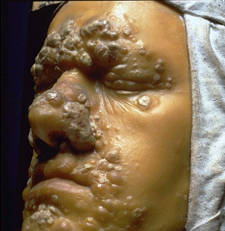 Сифіліс
Збудники: Бліда спірохета. При контакті зі 
шкірою чи слизовою оболонкою збудник  
«просвердлює» поверхню й проникає в організм. 
Інфекція може передаватися  при будь-яких контактах, навіть через поцілунок або спільний рушник. 

Симптоми: Первинний сифіліс - відкрита виразка (шанкр). Може з’явитися на губах, у роті, навколо  статевих органів.
Вторинний сифіліс - підвищена температура тіла,  висипка на шкірі, біль у м’язах, великі генітальні  бородавки.

Наслідки: За тиждень чи два шанкр може сам собою загоїтися, і хворий думає, що він здоровий.
Однак у наступні 2-3 місяці розвивається вторинний сифіліс. Ця стадія  також  минає, але інфекція продовжує руйнувати організм. Через деякий час  настає третя  стадія хвороби, яка вражає життєво важливі органи й може спричинити  смерть.   
Профілактика: дотримання правил особистої гігієни у побуті
Вірусні ІПСШ:генітальний герпес
Збудники: Вірус герпесу  простого. 
Існує  два його види. Один спричиняє 
лихоманку на губах, другий - ІПСШ: 
висипання і виразки на статевих 
органах  людини. 
Обидва типи вірусу  передаються 
при безпосередньому контакті. 
Симптоми: Біль, свербіння, 
виділення зі статевих 
органів. Навколо них з’являються 
пухирці, які через 10-12 днів вкриваються кіркою і  зникають.
Повторні висипки тривають до п’яти 
днів. У половини  інфікованих їх нема, але вірус  залишається в організмі.
Симптоми захворювання: характерні висипання - пухирці з прозорою рідиною на голівці статевого члена, на внутрішньому листку крайньої плоті, рідше в промежині і на мошонці в чоловіків;
у жінок -  на слизовій піхви , шийки матки, на шкірі промежини, стегон і сідниць.
 При цьому можуть збільшуватися пахові лімфатичні вузли, може підвищуватися температура, а також виявлятися герпетичний цистит, який характеризується частими і болючими сечовипусканнями. Через кілька днів пухирці лопаються і на їх місці утворюються хворобливі виразки, які заживають приблизно через тиждень.
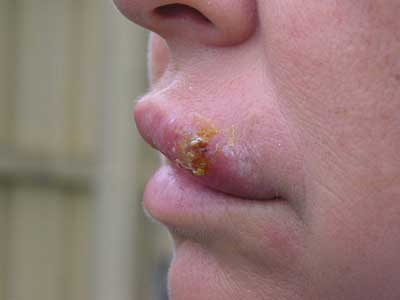 Генітальний герпес
Наслідки: Загальновизнано, що 
генітальний герпес особливо 
небезпечний  для новонароджених, які були в контакті  з вірусом під час пологів.
 У них  можливі запалення очей, шкіри,  центральної нервової системи, а в  окремих випадках настає смерть. 
Профілактика: Утримання від статевих  стосунків.
Взаємна подружня вірність, а також 
статевих партнерів.
Використання контрацептивів.
Для захисту малюка - повідомити  лікарів.
Зазвичай матерям з активною формою  герпесної інфекції призначають кесарів  розтин
Лікування генітального герпесу включає в себе застосування противірусних препаратів, імуномодулюючих ліків. Важливо розуміти, що абсолютно вилікувати герпес неможливо, оскільки, потрапивши одного разу в організм, він залишається там назавжди. Для попередження рецидивів захворювання необхідна консультація з імунологом, який призначить підтримуючий курс імуномодуляторів та проконсультує з приводу подальших дій.
ЩО Я ЗНАЮ ПРО ВІЛ-СНІД?
1. ЯК РОЗШИФРОВУЄТЬСЯ  ВІЛ?
2. ЯК РОЗШИФРОВУЄТЬСЯ СНІД?
3. ЧЕРЕЗ ЩО ПЕРЕДАЄТЬСЯ ВІЛ?
4. ЧЕРЕЗ ЩО НЕ ПЕРЕДАЄТЬСЯ ВІЛ?
5. ЯК ЗАХИСТИТИСЯ ВІД ВІЛ?
ВІЛ/СНІД
ВІЛ передається:
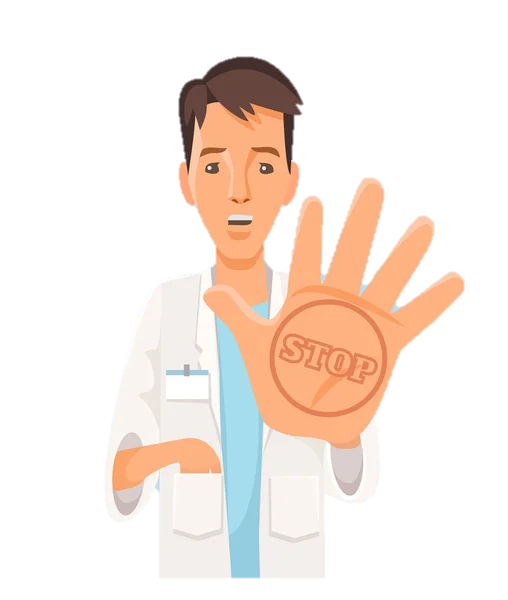 ВІЛ НЕ передається:
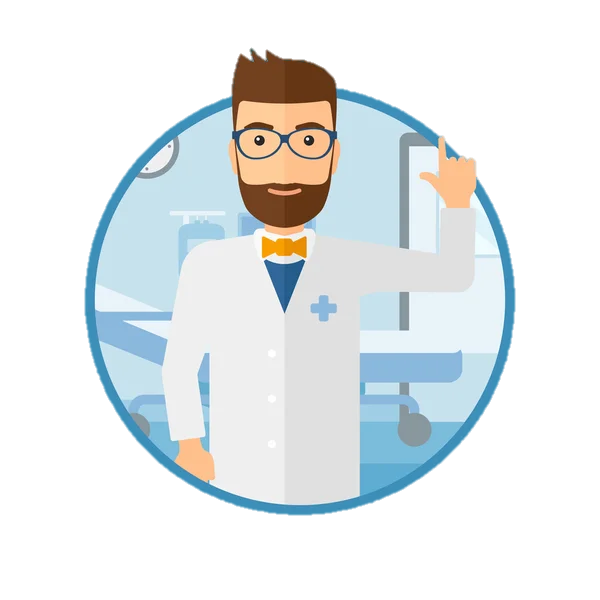 ОЗНАКИ СНІДу
втрачає вагу;
людина відчуває постійну втому;
довго може триматися висока температура;
підвищена пітливість;
частий пронос;
спостерігаються сухий кашель і задишка;
легкі інфекції, наприклад, простуда протікають набагато серйозніше і тривають значно довше звичайного;
у хворих СНІДом можуть початися пневмонія, коліт, герпес, грибкова інфекція в порожнині рота, горлі, стравоході і прямій кишці;
хворі СНІДом більш уразливі відносно раку.
ФОРМУЛА ІНДИВІДУАЛЬНОГО ЗАХИСТУ
ЗНАННЯ
ДОТРИМАННЯ ПРАВИЛ ПОВЕДІНКИ 
СВІДОМИЙ І ВІДПОВІДАЛЬНИЙ ВИБІР ДІЯЛЬНОСТІ
КОНТРОЛЬ ЗА СТАНОМ СВОГО ЗДОРОВ’Я
ВІЛ/СНІД: проблема людини і проблема людства.
На сьогодні ВІЛ-інфекція поширена по країнам усіх континентів і її поширення в світі носить назву пандемії ВІЛ/СНІДу, а в Україні розвивається епідемія ВІЛ/СНІДу, зокрема серед підлітків та молоді. Загальна кількість людей, які живуть з ВІЛ в Україні, сягає 377 600. але за підрахунками експертів про свій ВІЛ-статус знає лише третина інфікованих. 
(01.12.2021р.)
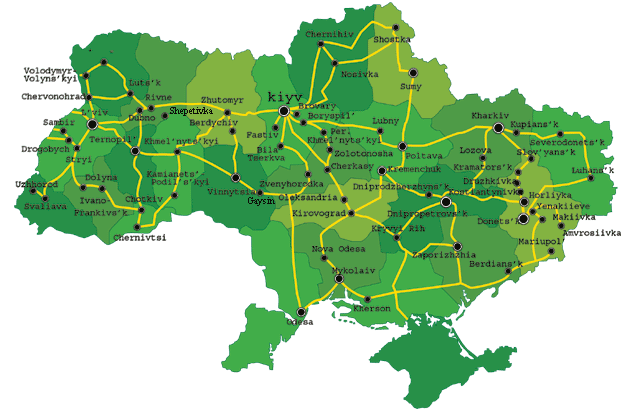 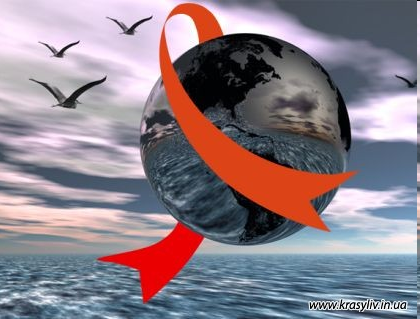 ПРОБЛЕМИ ЛЮДСТВА ТА ПРОБЛЕМИ ЛЮДИНИ …
Де здати аналіз на ВІЛ в Тернополі ?
Тернопільський обласний центр профілактики та боротьби з ВІЛ/СНІДом. 
Адреса: м. Тернопіль, вул. Купчинського, 8. Будні – з 9:00 до 16:00. 

Обстежитися на ВІЛ-СНІД можна в усіх лікуально-профілактичних закладах області анонімно і безкоштовно.Посилання на джерело: https://te.20minut.ua/Podii/u-ternopoli-budut-diyati-mobilni-laboratoriyi-dlya-perevirki-na-vil-sn-10746717.html

Яких правил необхідно дотримуватися під час здачі крові на аналіз (С. 116). Чому їх слід дотримуватися
Знайди вихід з ситуації
Ситуація № 1
    Вадимові 20 років. Він має статеві зв’язки з багатьма партнерами. На протязі останнього року він став почувати себе гірше: паморочилася голова, була велика слабкість, будь-яка застуда змушувала хворіти 1,5-2 місяці. Він схуд на 10 кг. У піхвах з’явилися збільшені лімфатичні вузли
Яка хвороба у Вадима?
- Яким шляхом заразився?
- Що він має зробити?
Знайди вихід з ситуації
Ситуація № 2
   Під час обстеження у поліклініці троє дівчат відмовилися здати аналіз крові. Вони пояснювали це тим, що вони впевнені, що не хворіють на СНІД та бояться аналізів, тому що нещодавно лежали у лікарні:
Чи правильно чинять ці дівчата?
Як їх переконати пройти обстеження на ВІЛ.
Знайди вихід з ситуації
Ситуація № 3
   Ти надумав зробити татуювання. Друг повіз тебе до свого знайомого. Коли ви прибули на місце, ти побачив, що приміщення неприбране й інструменти не стерилізовані. Ти знаєш про небезпеку інфекції і вирішив відмовитися робити татуювання. Друг і його знайомий почали тебе умовляти.
Про яку хворобу згадав хлопець? 
Що йому можна порадити?
Підсумок уроку
Ніхто не застрахований від зараження ІПСШ та СНІДом.  Але люди кажуть: "Береженого – Бог береже”. Тому здоровий спосіб життя, дотримання гігієнічних і морально-етичних норм поведінки є першою і основною гарантією від зараження цими хворобами.
Отож, ця проблема — це проблема кожного!
  Який вихід?  
Здоровий спосіб життя!
 А хто відповідає за спосіб вашого життя? За ваше майбутнє? 
Висновки, які ви зробите особисто для себе, — це ваше майбутнє: успішне, довге, блискуче, чи коротке та непримітне...
Ми не повинні бути байдужими до власного життя та життя інших людей.
Пам’ятай! Небезпека поряд!Твоє життя залежить від твоїх обдуманих дій!